OPW CleanEnergy Fueling Products
2013 Distributor Seminar
WHAT IS                                                                  ?
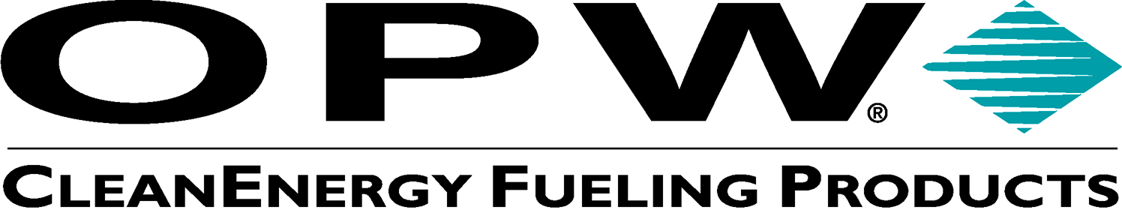 Business Unit within OPW’s Above Ground Products Company since 1995
Serving the Alternative Fuels Market   (CNG, LPG, Hydrogen)
Hanging Hardware (Fuel Dispensing)
Vehicle Fueling Receptacles
Manufacturing & Engineering Footprint: Cincinnati, Klasterec (CZ), Chennai, Mumbai
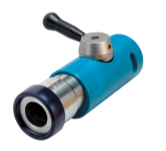 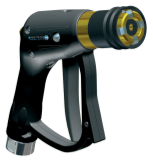 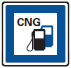 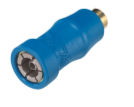 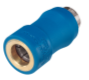 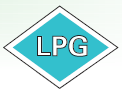 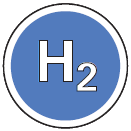 WHY ALL THE BUZZ ABOUT CNG & OTHER ALTERNATIVE FUELS?
Growth Drivers
Low-Cost NG – Shale Gas Plays (Reserves Projected at 150-200 years)
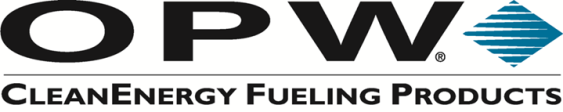 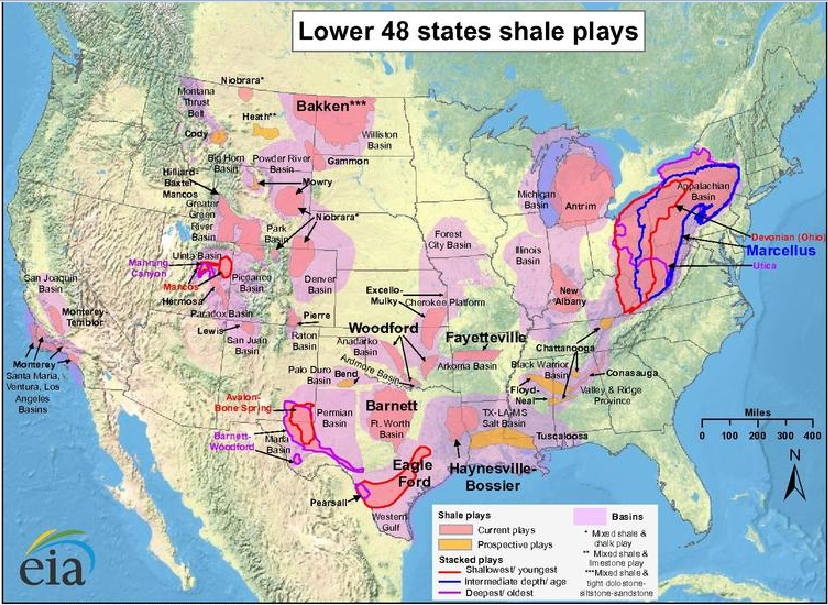 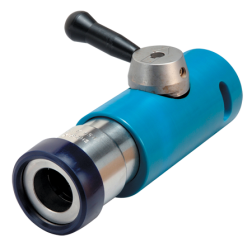 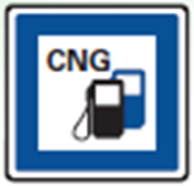 WHY ALL THE BUZZ ABOUT CNG & OTHER ALTERNATIVE FUELS?
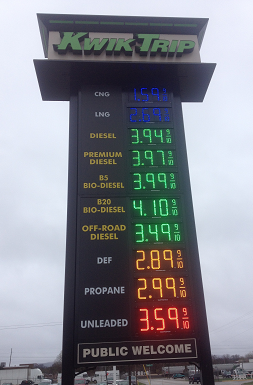 Growth Drivers
Political 
Made in the USA / Energy Independence
State & Federal Incentives
$.50/Gallon Tax Credit, 30% Infrastructure Tax Credit
The Chicken & the Egg – Infrastructure Build-Out
12 Liter Engine, Lower Conversion Costs, Retail Station Development, Auto OEM Developments
$1.59/GGE!!
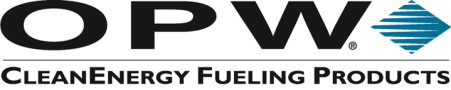 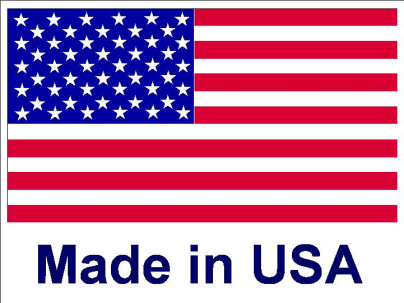 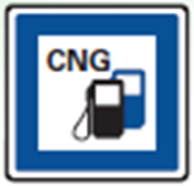 WHY ALL THE BUZZ ABOUT CNG & OTHER ALTERNATIVE FUELS?
Growth Drivers
Environmental 
NGV’s reduces smog-forming & greenhouse gas emissions 
NG is not toxic or corrosive & will not contaminate ground water
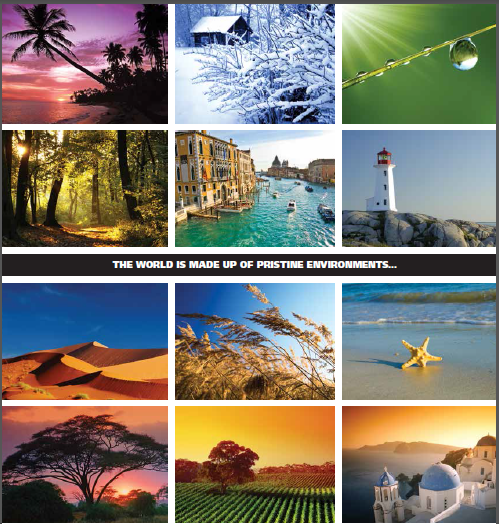 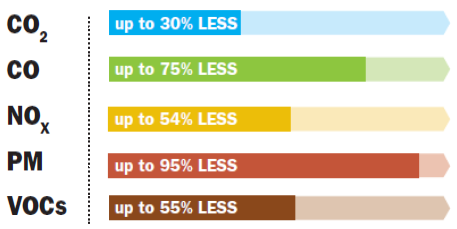 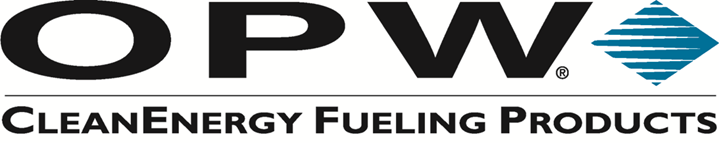 HOW DOES OPW GO TO MARKET IN THIS SPACE?
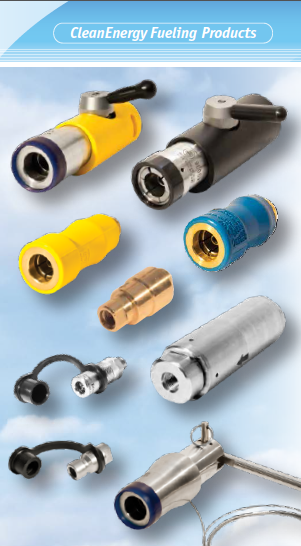 Emerging Market Challenges
OPW has not restricted its selling-channel strategy 
Market Channels
Value-Added Resellers – Converters/Upfitters, Compressor Packagers
Integrators 
OEM’s – Bus, Waste Hauling, Dispenser Manufacturers
End Users – Transit Authorities, Fleet Operators, Retail Fueling Stations
PEI Distribution
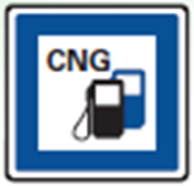 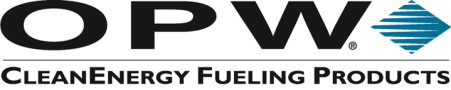 HOW CAN OPW HELP YOU WIN?
Quality
Continue delivering the highest                quality product in the market
Service
Easy to do business with
Short lead-times
Technical resources
Education
Stay ahead of the fast-changing                CNG standards
Communication regarding the compatibility of OPW’s products in        the various CNG configurations
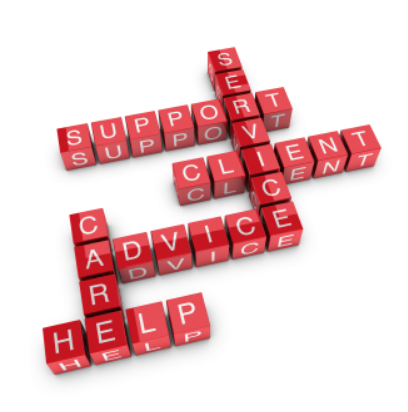 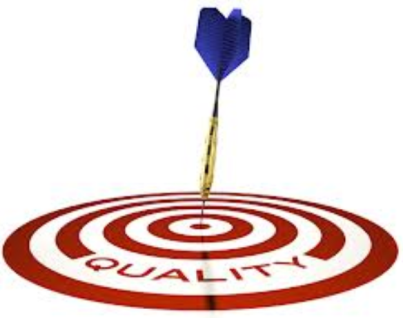 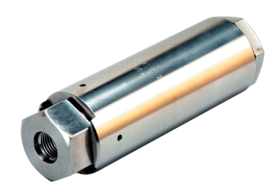 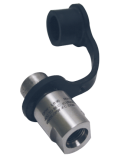 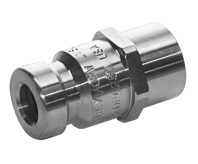 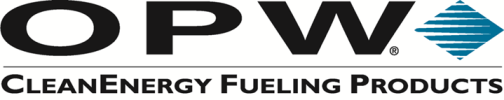 HOW CAN OPW HELP YOU WIN?
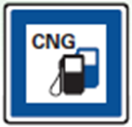 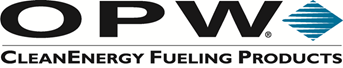 Product Innovation
Develop & commercialize new and innovative products to serve the alternative fueling industry
Aggressive application of resources to accelerate in this space, as evidenced by the project funnels below:
                January 1, 2013       - - - - - - - - - - - - - - >           July 1, 2013
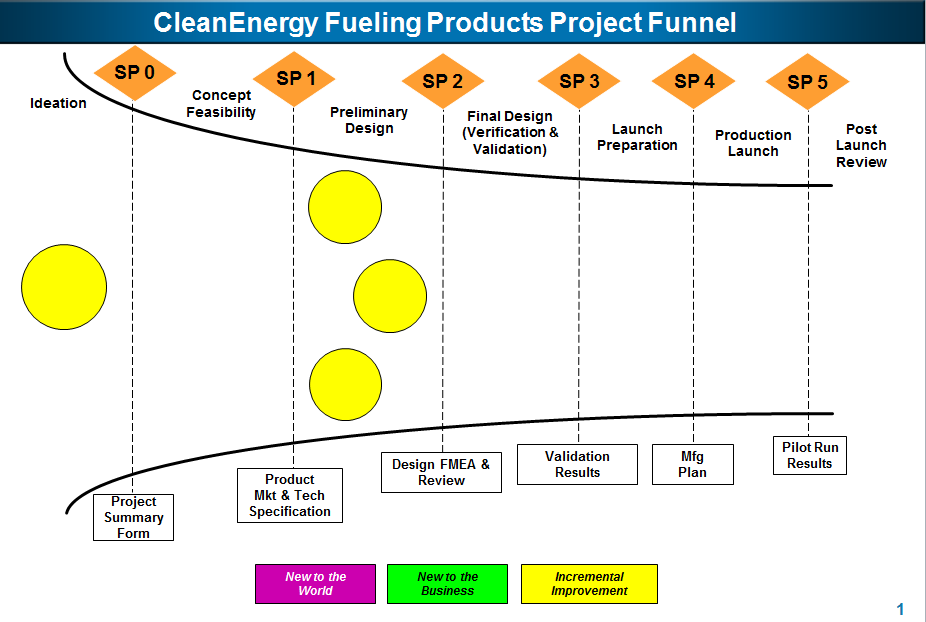 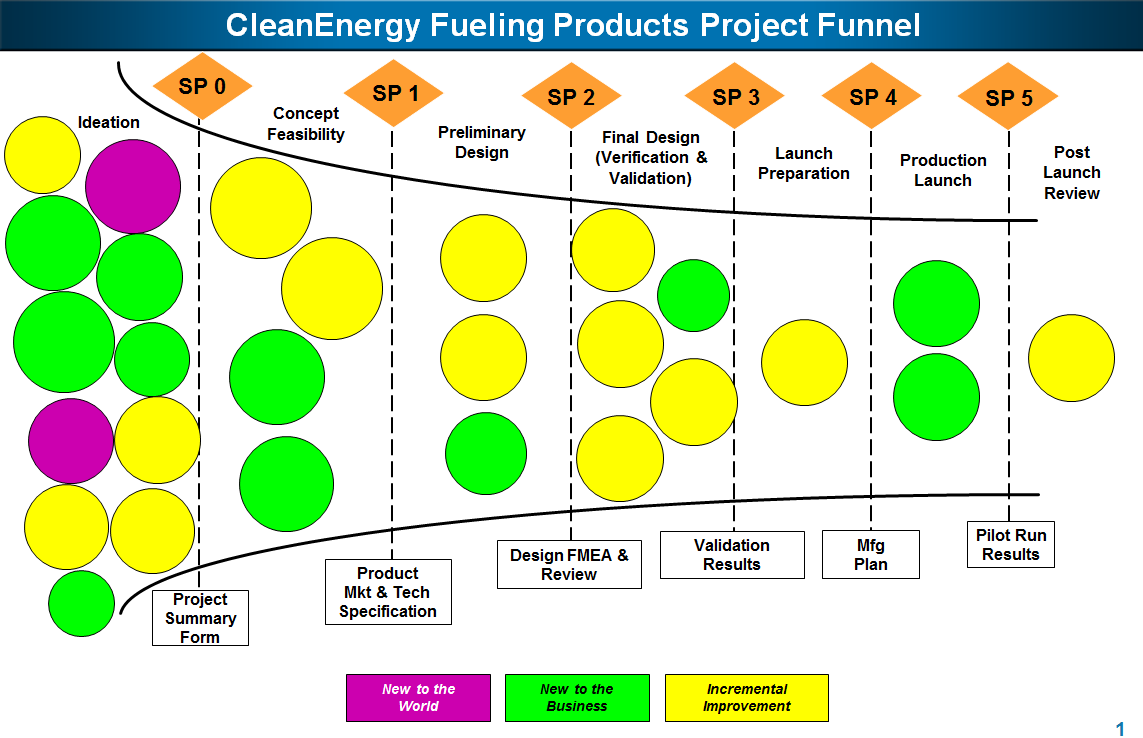 HOW CAN OPW HELP YOU WIN?
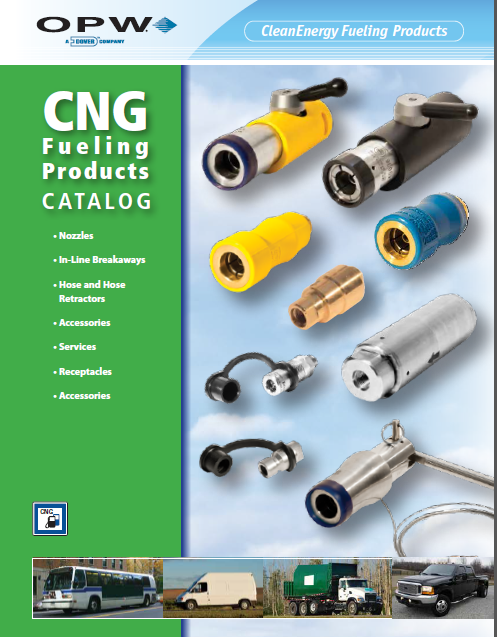 New CleanEnergy Fueling Products Catalog
Showcases OPW’s CleanEnergy Fueling Products offering
Compatibility Matrix – To assist you in determining the right solution for you and your customer
Glossary of Terms – Because a new language needs to be learned
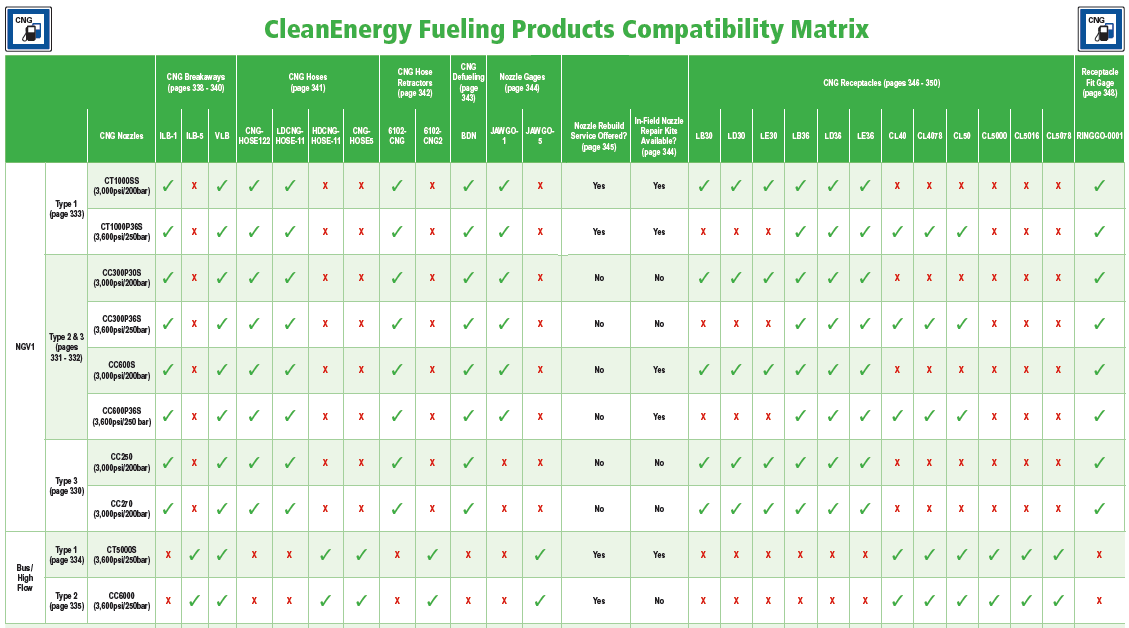 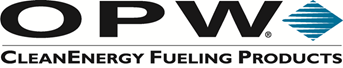 HOW CAN OPW HELP YOU WIN?
Reach out to any of us as you begin your next alternative fueling project:
Inside Sales Rep/CSR
District Sales Manager
Erik Shelton
Director of Global Business Development,
CleanEnergy Fueling Products
eshelton@opw-fc.com
Cell 937-329-0032
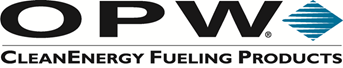 QUESTIONS?